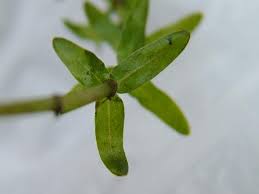 Будова клітини листка елодеї
Лабораторне дослідження
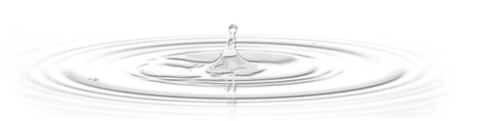 Ярмоленко Лариса Михайлівна
вчитель біології
Дмитрівський НВК
Мета:
Ознайомитись з будовою рослинної клітини; навчитися виготовляти мікропрепарати; закріпити навички роботи зі збільшувальними приладами
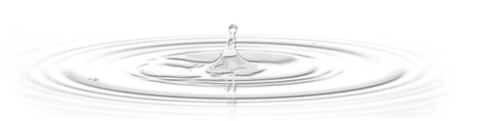 Обладнання
Мікроскоп; обладнання для виготовлення мікропрепаратів; фільтрувальний папір; склянка з водою; розчин йодиду калію; гілочка елодеї, витримана на сонячному світлі
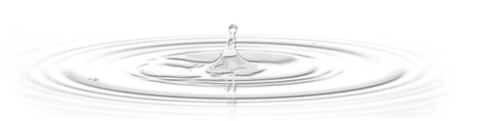 Вказівки до виконання роботи
Повтори правила безпеки при роботі з лабораторним обладнанням
Зверни увагу на нові поняття і терміни, їх слід запам’ятати
Уважно слухай пояснення вчителя, шукай відповіді на питання у підручнику
Зроби схематичний малюнок. Його розташуй з лівого боку, а підписи зроби  на правому
Висновки зроби чіткі та стислі
Після завершення роботи наведи лад на робочому місці
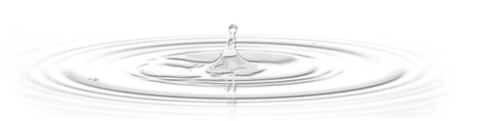 Нові поняття та терміни
Клітинна мембрана
Цитоплазма 
Органели 
Ядро
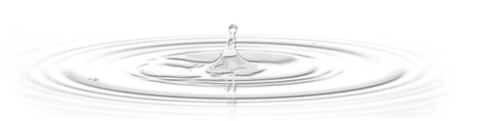 Прочитай текст
Всі органи рослин складаються з клітин, які можна роздивитися тільки під мікроскопом. Клітини різноманітні за формою, розмірами, забарвленням. Внутрішня будова клітин однакова. Кожна з них має щільну прозору оболонку. Всередині знаходиться цитоплазма, в якій розташоване ядро, забарвлені пластиди. У цитоплазмі добре помітні вакуолі з клітинним соком
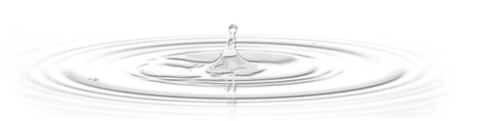 Хід роботи
Завдання 1
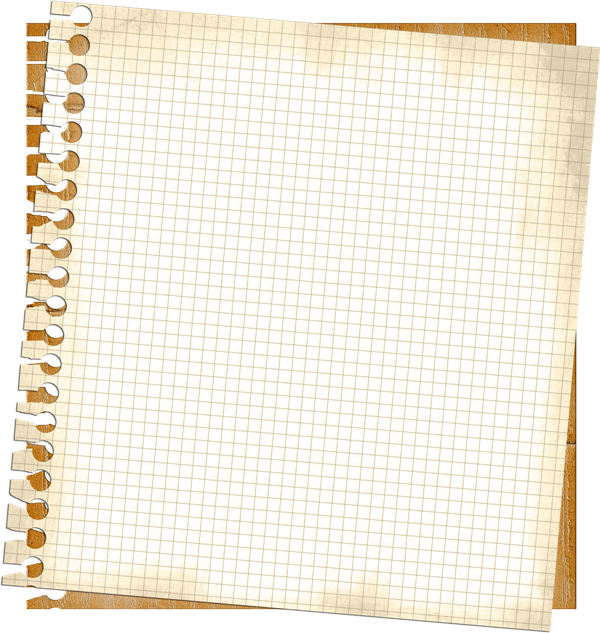 Приготуй  мікропрепарат клітин листка елодеї:
Візьми листок елодеї і поклади на предметне скло у крапельку води;
Крапни розчином йодиду калію (щоб підфарбувати);
Накрий накривним скельцем, зайву  воду відтягни фільтрувальним папером
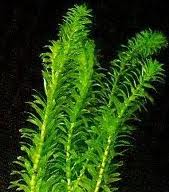 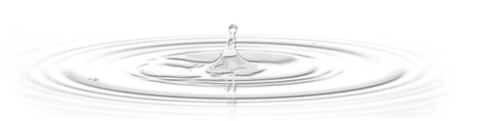 Гілочка елодеї канадської
Хід роботи
Завдання 2
Виготовлений мікропрепарат поклади на предметний столик і розглянь, використовуючи об’єктив малого збільшення (х8)
Дивлячись в окуляр одним оком, знайди у полі зору мікропрепарат. Гвинтом налаштуй чітке зображення
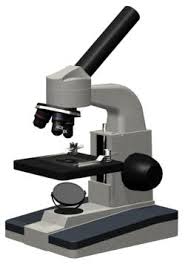 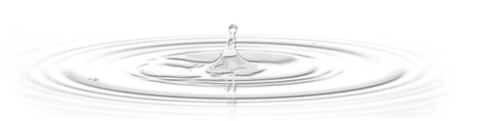 Хід роботи
Завдання 3
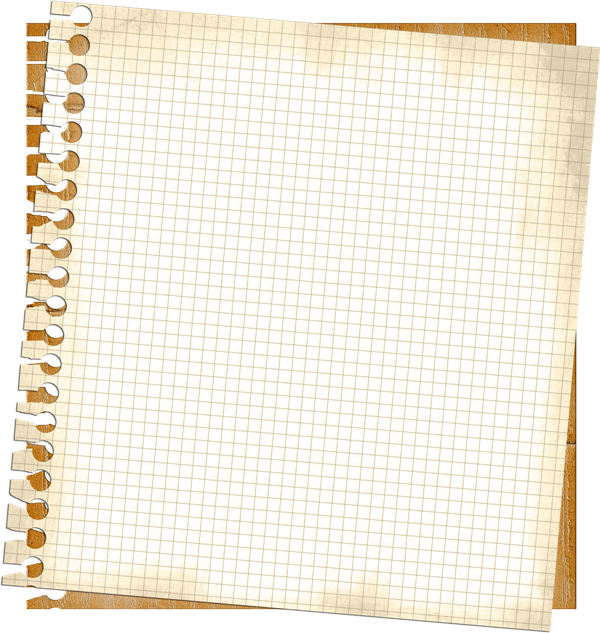 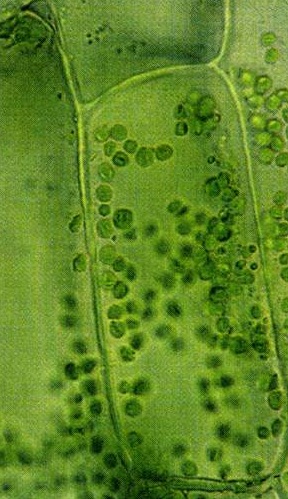 Обери клітину, у якій добре помітно всі її частини: оболонку (1), цитоплазму (2), ядро, вакуолю, пластиди (3)
Побачене порівняй з малюнком
Малюнок перенеси у зошит і зроби відповідні підписи
1
2
3
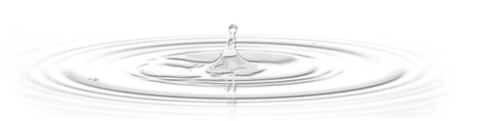 Будова клітини
?
Хід роботи
Зроби висновки
На основі проведеного дослідження ми встановили, що:
Живі організми утворені з …
Клітини складаються з …
Дай відповідь на запитання:
Яких правил слід дотримуватись при роботі з мікроскопом?
Як встановити, у скільки разів збільшує мікроскоп?
Які частини клітини можна побачити у світловий мікроскоп?
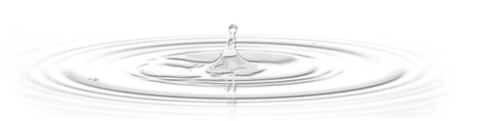 Перевір себе
З’єднай стрілками дві колонки
Клітинна мембрана
Органели
Цитоплазма
Ядро
Внутрішній рідкий вміст клітини;
Постійні структури клітини, які виконують певні функції;
Структура, що відмежовує внутрішній вміст клітини, та забезпечує її живлення;
Структура, яка керує роботою клітини
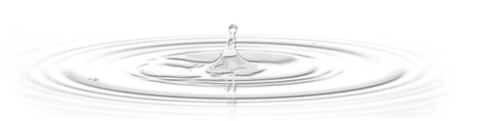 Використана література
Біологія: підруч. для 6 кл. загальноосвіт. навч. закл./ І.Ю. Костіков та ін. – К.: Освіта, 2014.
Гамуля Ю. Г. Усі уроки біології 7 кл: навчально-метод. Посібник. _ Х.; Вид.група “Основа”, 2007.
Матяш Н. Ю. та ін. Завдання для державної підсумкової атестації з біології за курс основної школи. – 2-е вид., перероб., доповн. – К.: Генеза, 2004
Розенштейн А. М. Самостоятельные работы учащихся по биологии: Растения: Пособие для учителя. – М.: Просвещение, 1988.